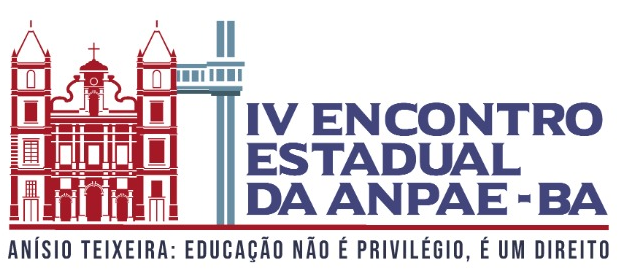 EIXO TEMÁTICO:
título
Autores
IV Jorneduc. SALVADOR/BA. 04 a 06 de setembro de 2019
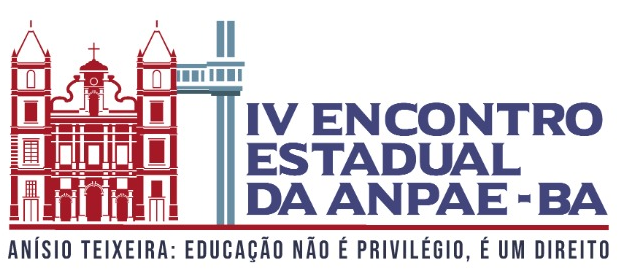 Introdução
xxxxxxxxxxxxx
IV Jorneduc. SALVADOR/BA. 04 a 06 de setembro de 2019
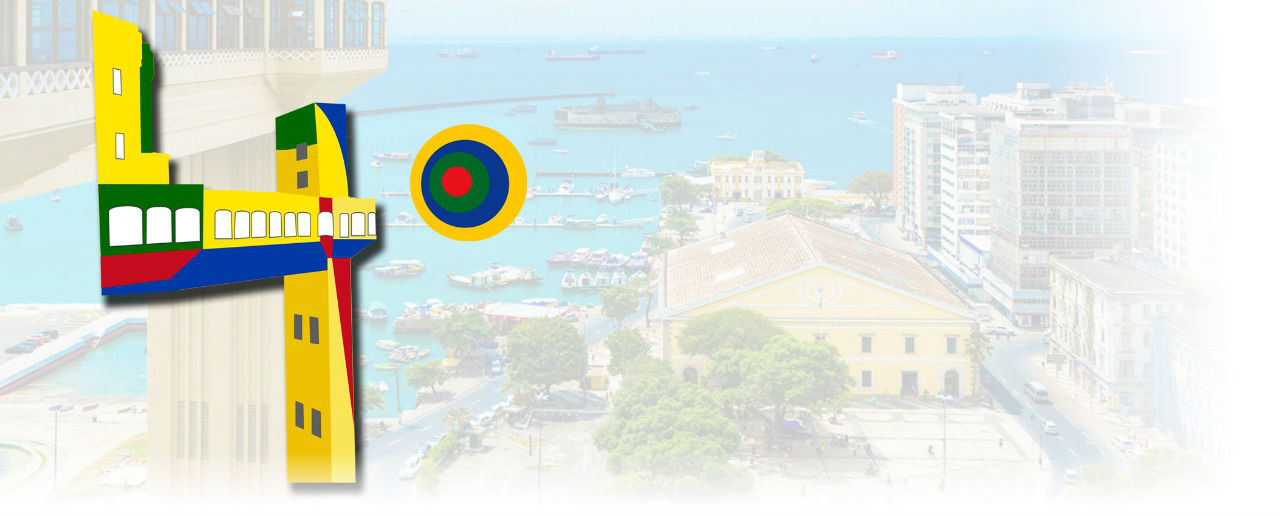 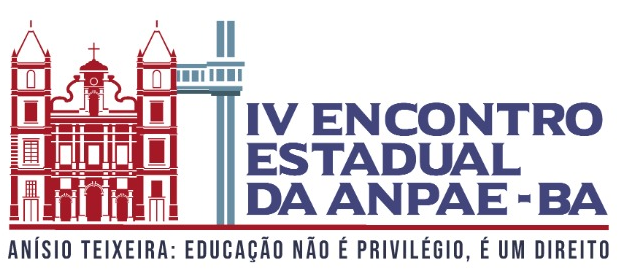 Objetivo do trabalho
xxxxxxxxxxxxxxxxx
IV Jorneduc. SALVADOR/BA. 04 a 06 de setembro de 2019
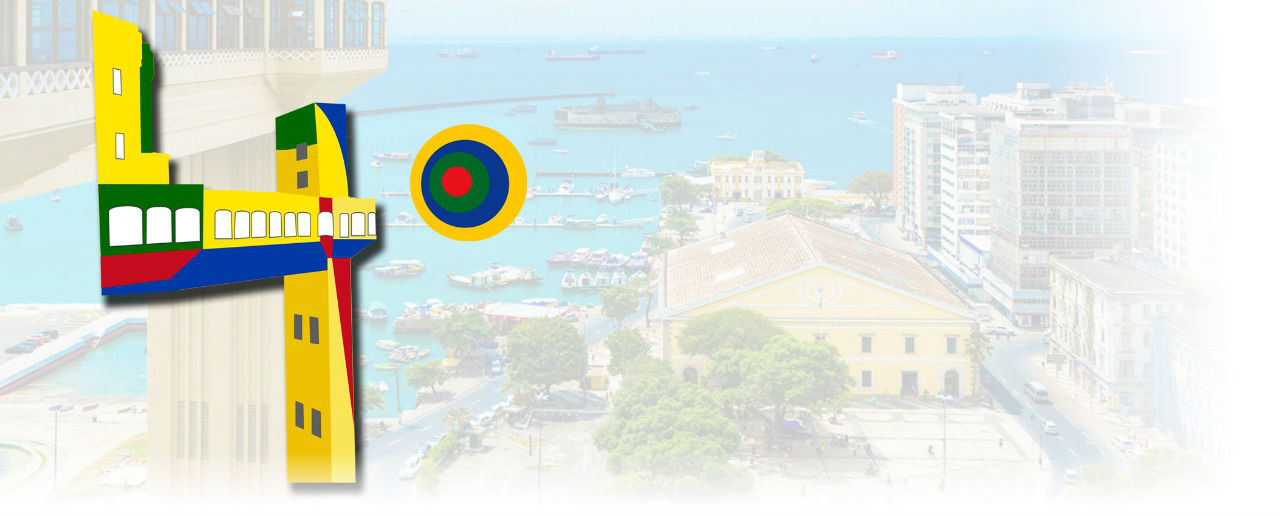 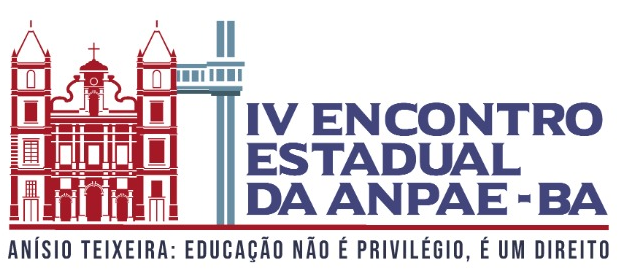 Revisão de literatura
xxxxxxxxxxxxxxxxxxxxxxxxxxxx
IV Jorneduc. SALVADOR/BA. 04 a 06 de setembro de 2019
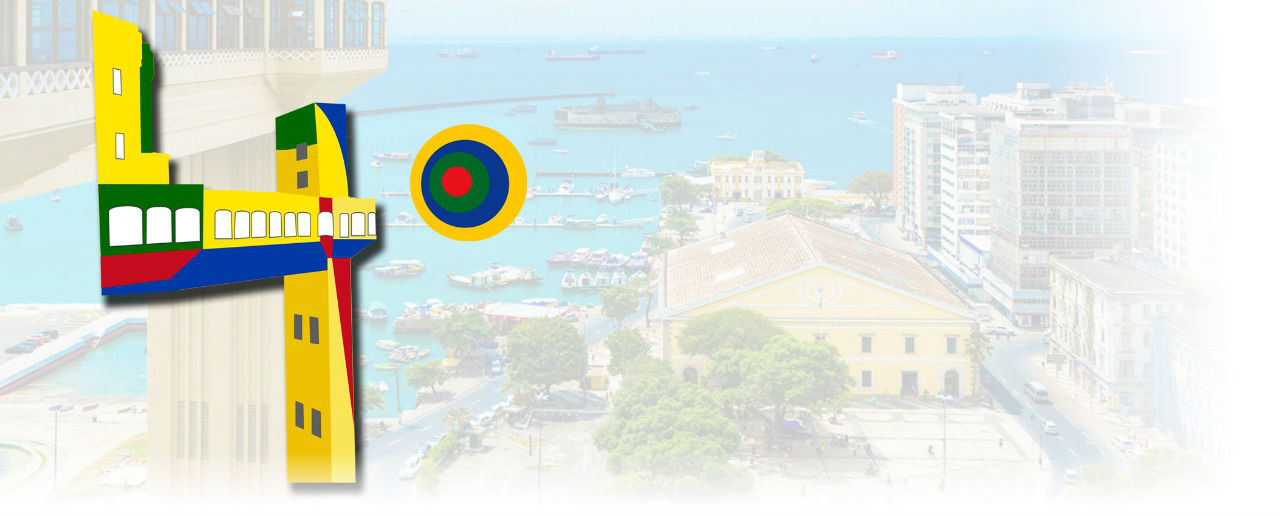 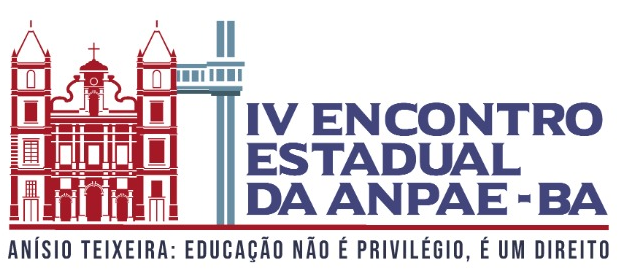 Revisão de literatura
xxxxxxxxxxxxxxxxxxxxxxx
IV Jorneduc. SALVADOR/BA. 04 a 06 de setembro de 2019
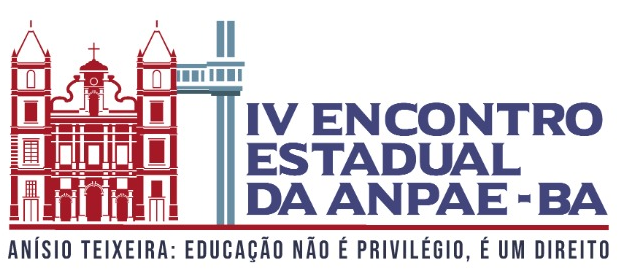 Metodologia
xxxxxxxxxxxxxxxx
IV Jorneduc. SALVADOR/BA. 04 a 06 de setembro de 2019
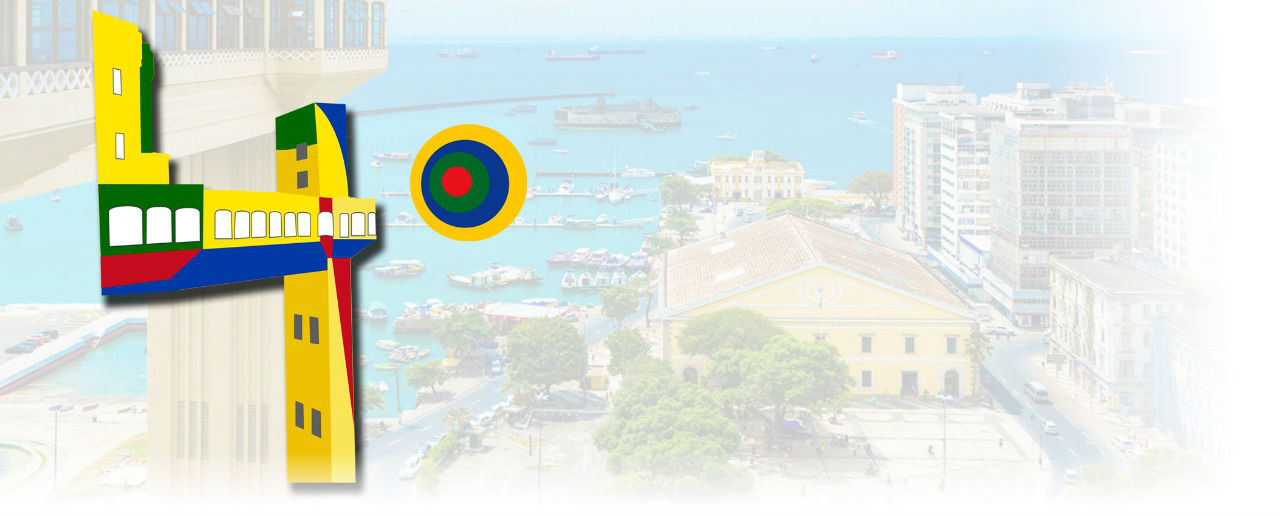 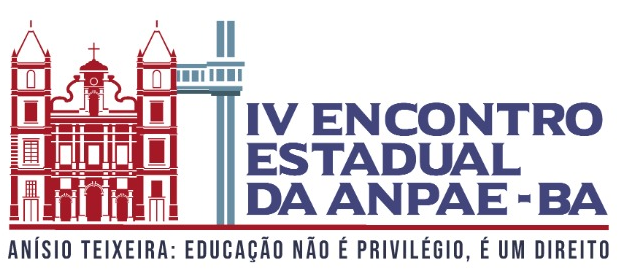 Principais resultados
do estudo
xxxxxxxxxxxxxxx
IV Jorneduc. SALVADOR/BA. 04 a 06 de setembro de 2019
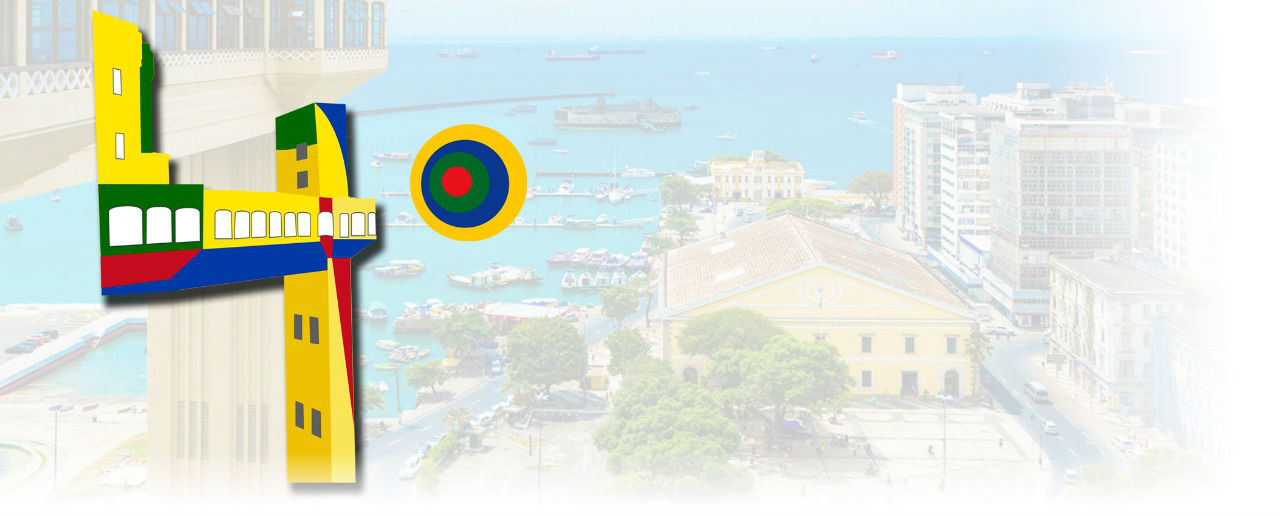 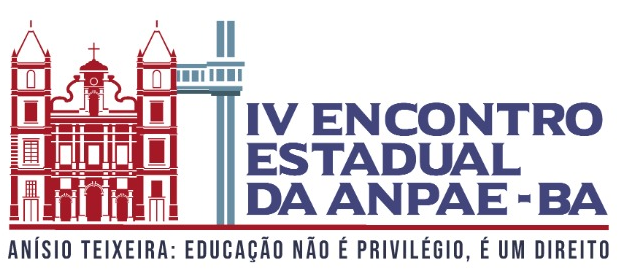 Conclusões
xxxxxxxxxxxxxxxx
IV Jorneduc. SALVADOR/BA. 04 a 06 de setembro de 2019
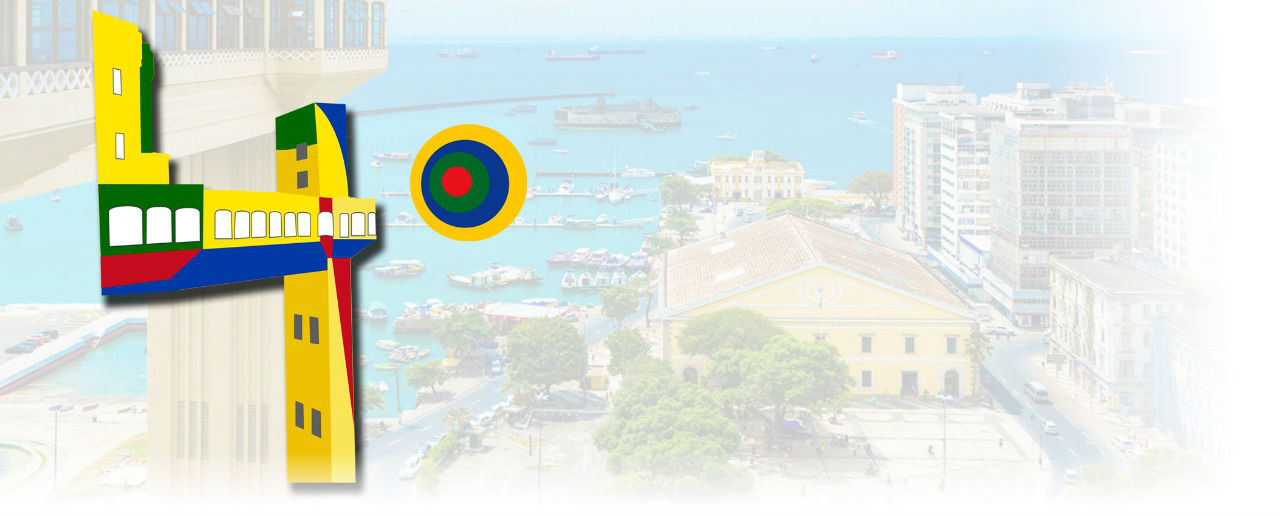 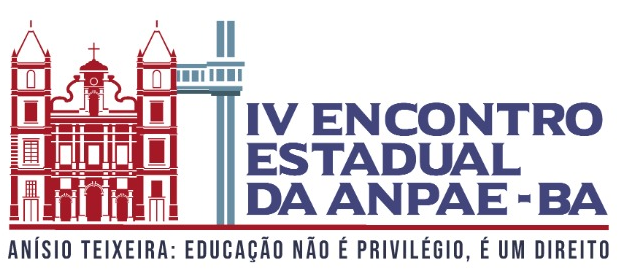 Contato:
xxxxxxxxxxxxxx
IV Jorneduc. SALVADOR/BA. 04 a 06 de setembro de 2019